VY_III/2_INOVACE_82_Božena Němcová
Božena Němcová
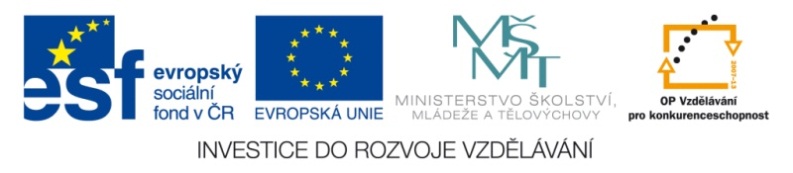 Mgr. Jana Svobodová
Obsah
Portrét
Život
Povolání
Dílo
Otázky 
Citace
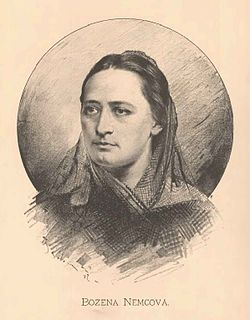 Život
4. února 1820 Vídeň – 21. ledna 1862, Praha
Děti - Karel, Hynek, Jaroslav, Theodora
V roce 1837 jí rodiče našli ženicha Josefa Němce
Skoro celý život žila v Domažlicích
Měla ráda svou zemi
Povolání
Česká spisovatelka
Díla
Babička – nejznámější dílo 
Pohádky
O dvanácti měsíčkách
Čertův švagr
Princezna se zlatou hvězdou 
Potrestaná pýcha – Pyšná princezna
O Slunečníku, Měsíčníku a Větrníku – Princ a Večernice
Sůl nad zlato 
Princ Bajaja
O perníkové chaloupce

Ukázka Babičky
OtázkyČítanka pro 2. ročník Nová škola, O Hloupém Honzovi
1. Proč šel Honza do světa?
2. Na jakou otázku odpověděl král, že Honza lže?
3. Co Honza vyhrál od krále?
4. Co s výhrou udělal?
Citace
VILÍMEK. Božena Němcová [online]. [cit. 20.2.2013]. Dostupný na WWW: http://cs.wikipedia.org/wiki/Soubor:Jan_Vil%C3%ADmek_-_Bo%C5%BEena_N%C4%9Bmcov%C3%A1.jpg
cckmost. In: Youtube [online]. 12.07.2010 [cit. 2013-02-20+. Dostupné z: http://www.youtube.com/watch?v=46yl685NN2w